PH TRASTERO es la acorazada más segura para mantener tus recuerdos a salvo.
CARACTERÍSTICAS DE SERIE:
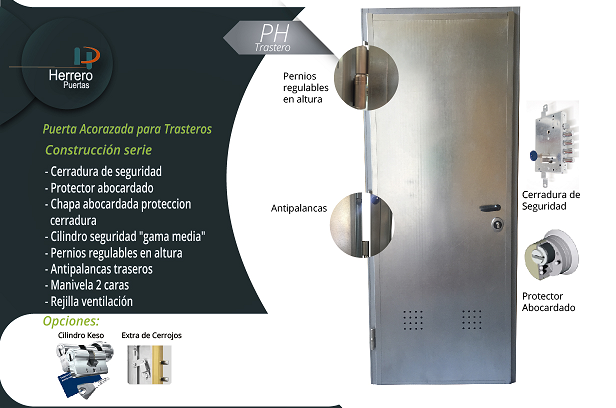 Cerradura de seguridad
Protector abocardado
Cilindro seguridad gama media
Chapa abocardada
Antipalancas traseros
Manivela dos caras
Rejilla ventilación
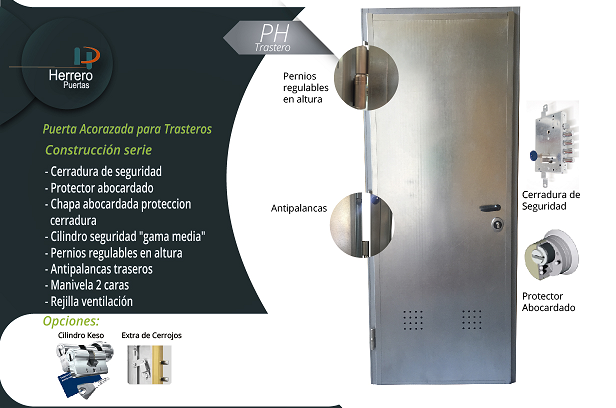